Welcome to our services
New Lebanon  Church of Christ
We are Simply Christians.
Our Emphasis is Spiritual, Not Material or Social.
We are striving to be The Same Church as Described in The New Testament.
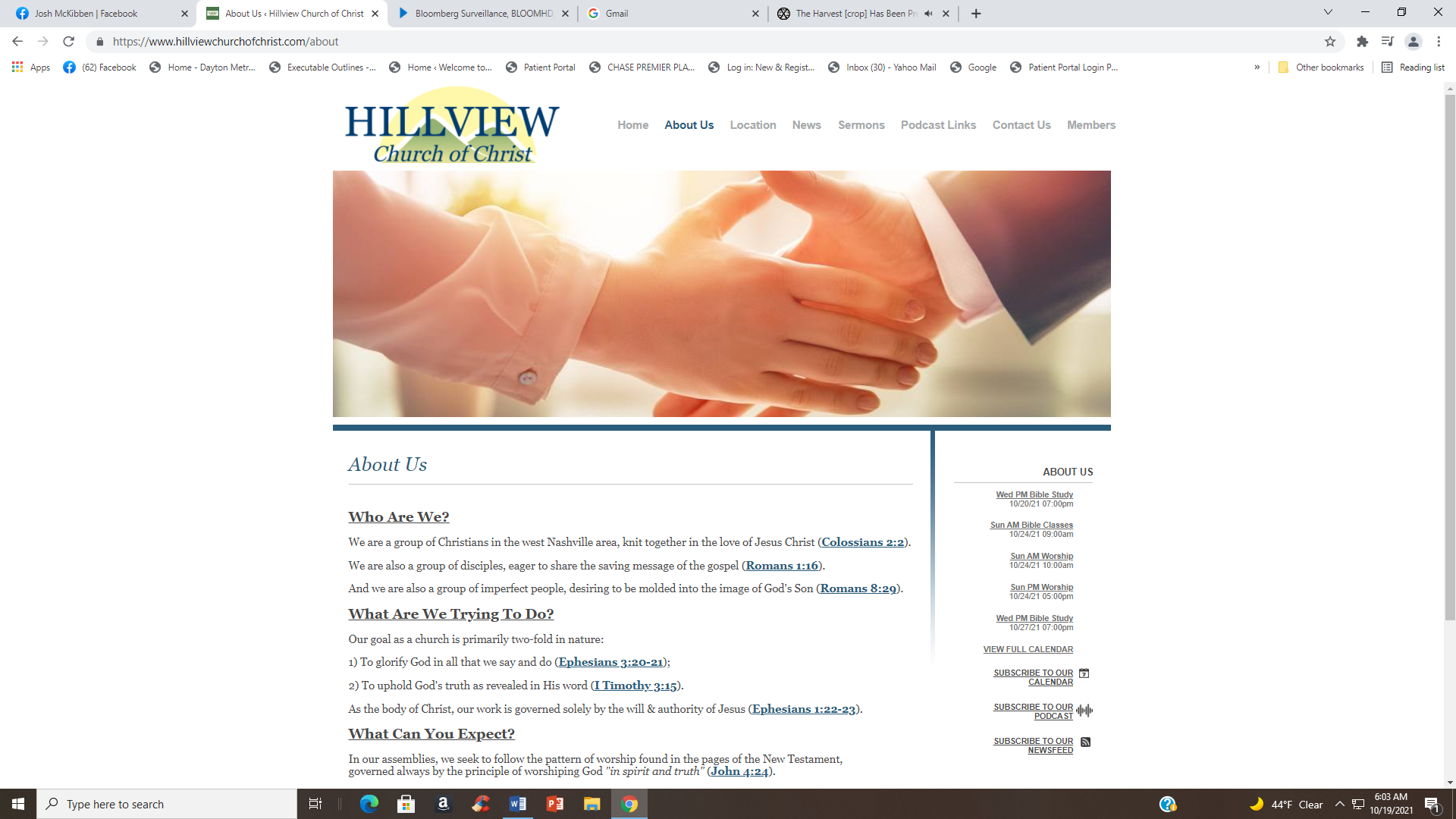 Please Come Back Again
More than Conquerors.    Romans 8
Romans 8:35–39
 
Rom 8:35 Who shall separate us from the love of Christ? Shall tribulation, or distress, or persecution, or famine, or nakedness, or peril, or sword?
 36 As it is written: "For Your sake we are killed all day long; We are accounted as sheep for the slaughter."
 37 Yet in all these things we are                                 more than conquerors through                                     Him who loved us.
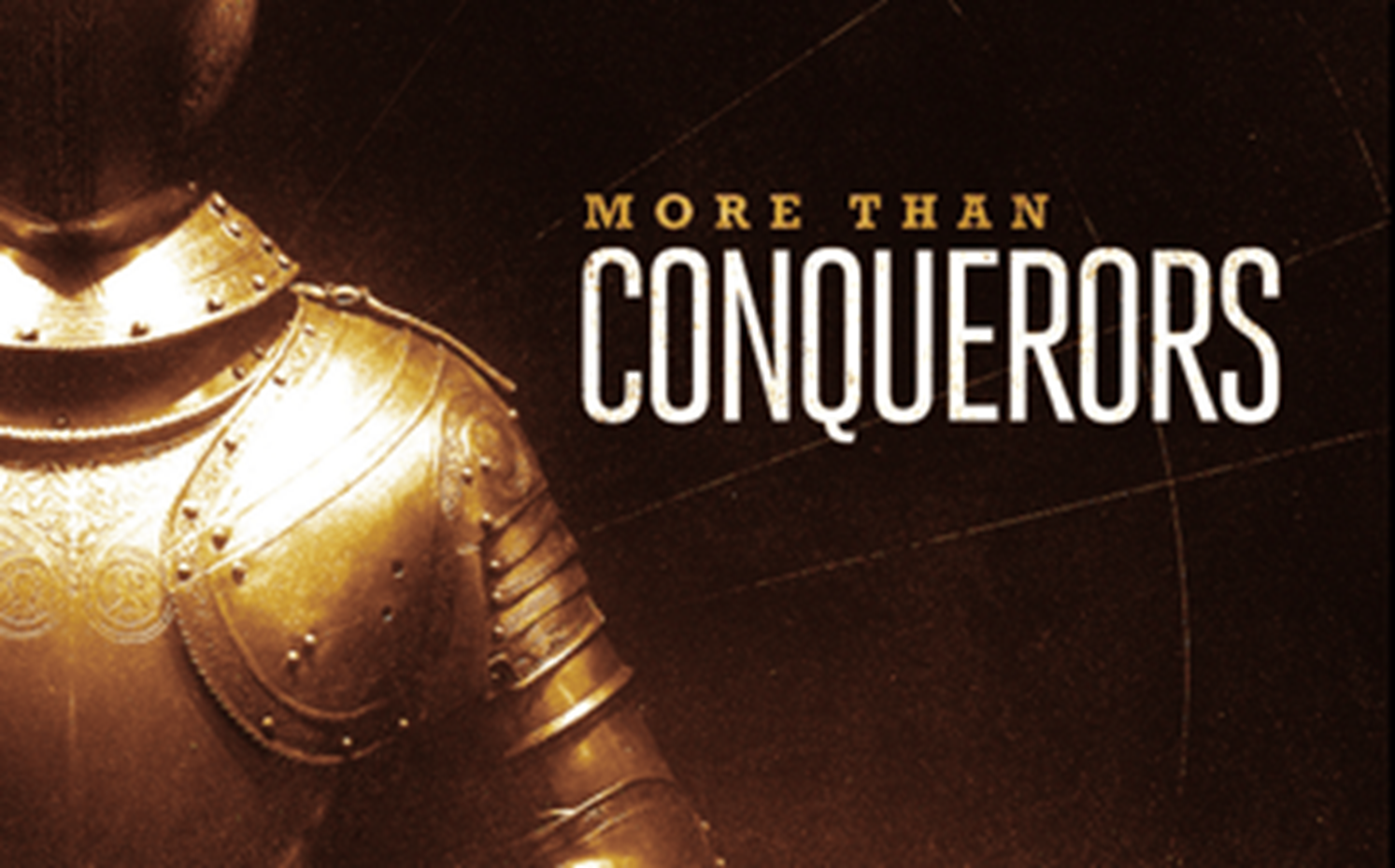 More than Conquerors.    Romans 8
Romans 8:38–39
38 For I am persuaded that neither death nor life, nor angels nor principalities nor powers, nor things present   nor things to come,
39 nor height  nor depth,   nor any other created thing, shall be able to separate us from the love of God which                                  is in Christ Jesus our Lord.
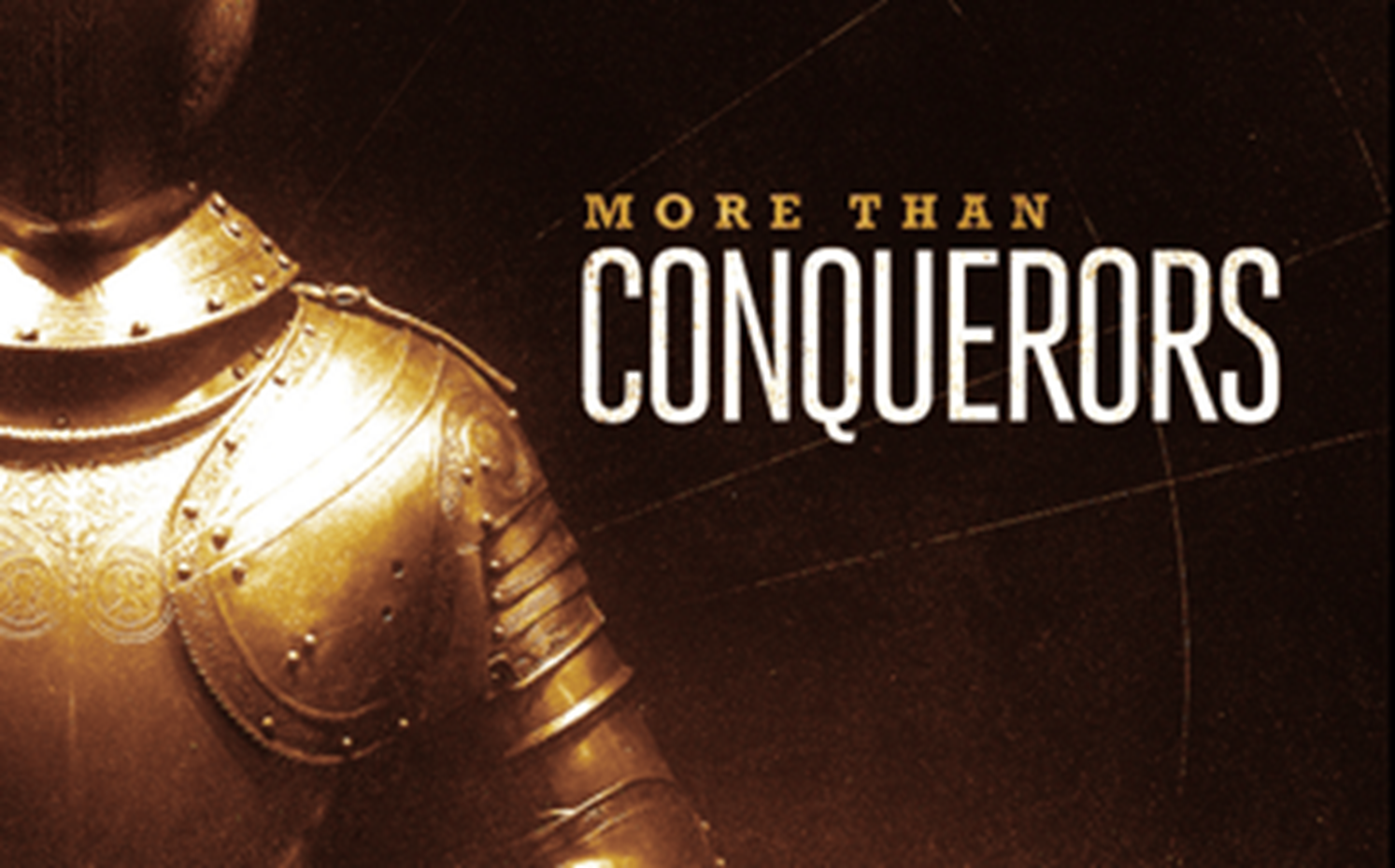 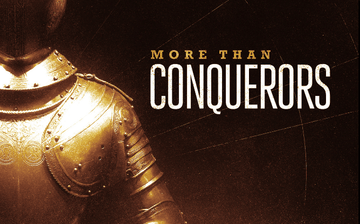 CONQUER, CONQUEROR

1. nikao (νικάω, 3528), “to overcome” (its usual meaning), is translated “conquering” and “to conquer” in Rev. 6:2. See overcome, prevail, victory.
2. hupernikao (ὑπερνικάω, 5245), “to be more than conqueror” (huper, “over,” and No. 1), “to gain a surpassing victory,” is found in Rom. 8:37, lit., “we are hyper-conquerors,” i.e., we are pre-eminently victorious

 W. E. Vine, Merrill F. Unger, and William White Jr., Vine’s Complete Expository Dictionary of Old and New Testament Words (Nashville, TN: T. Nelson, 1996), 122.
More than Conquerors.    Romans 8
The Love Of God
1. Nature of It.
“The love of God.” God is love, so that in manifesting His love He manifests Himself. 
1John 4:10 In this is love, not that we loved God, but that He loved us and sent His Son to be the propitiation for our sins.
Behold, what love!
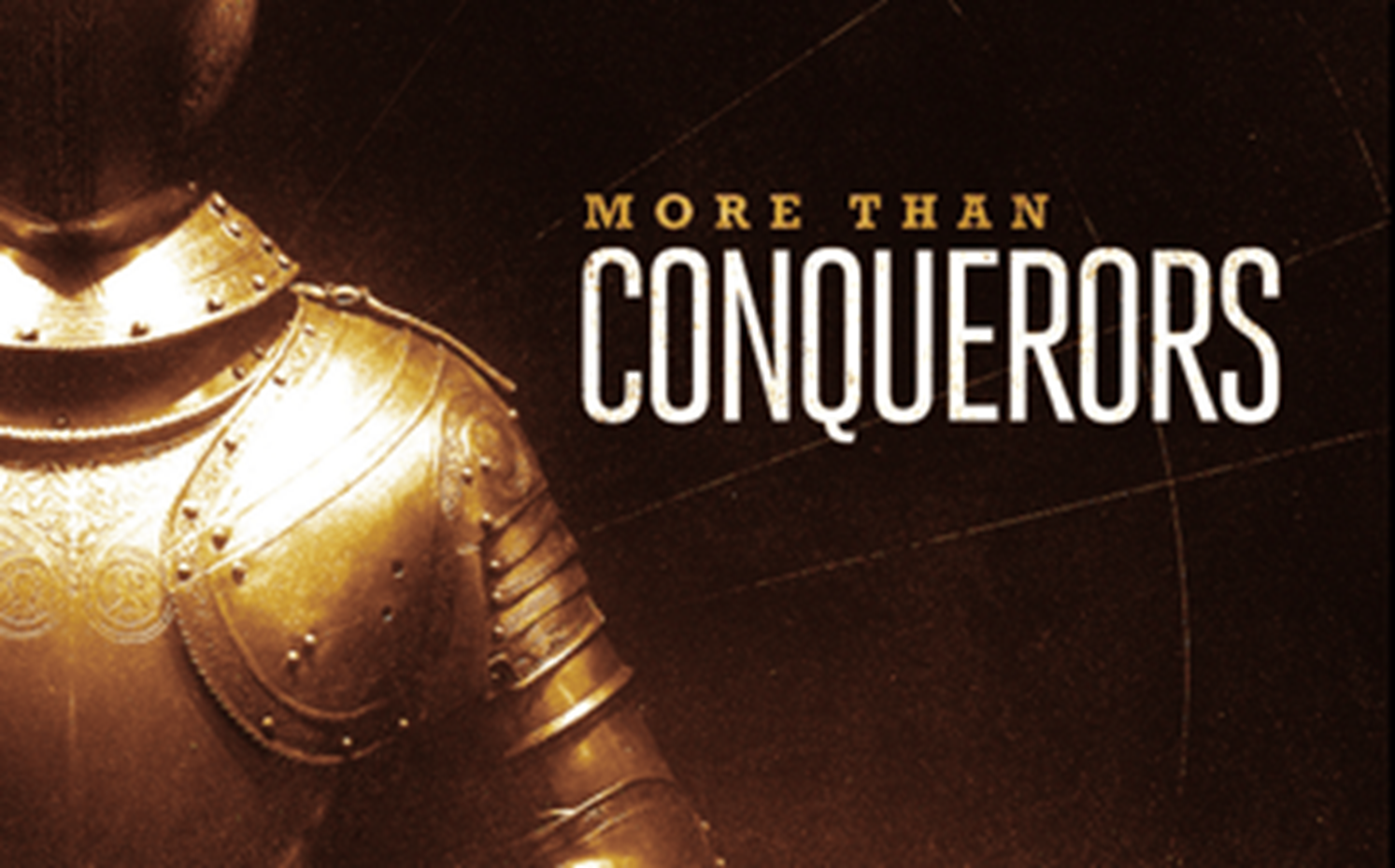 more than conquerors
More than Conquerors.    Romans 8
The Love Of God
2. The Channel of It.
“Which is in Christ Jesus.” He is the Mediator between God and men, the Ladder that reaches from earth to Heaven. In Him was manifested the love of God toward us that we might live through Him. “I am the Way.”
more than conquerors
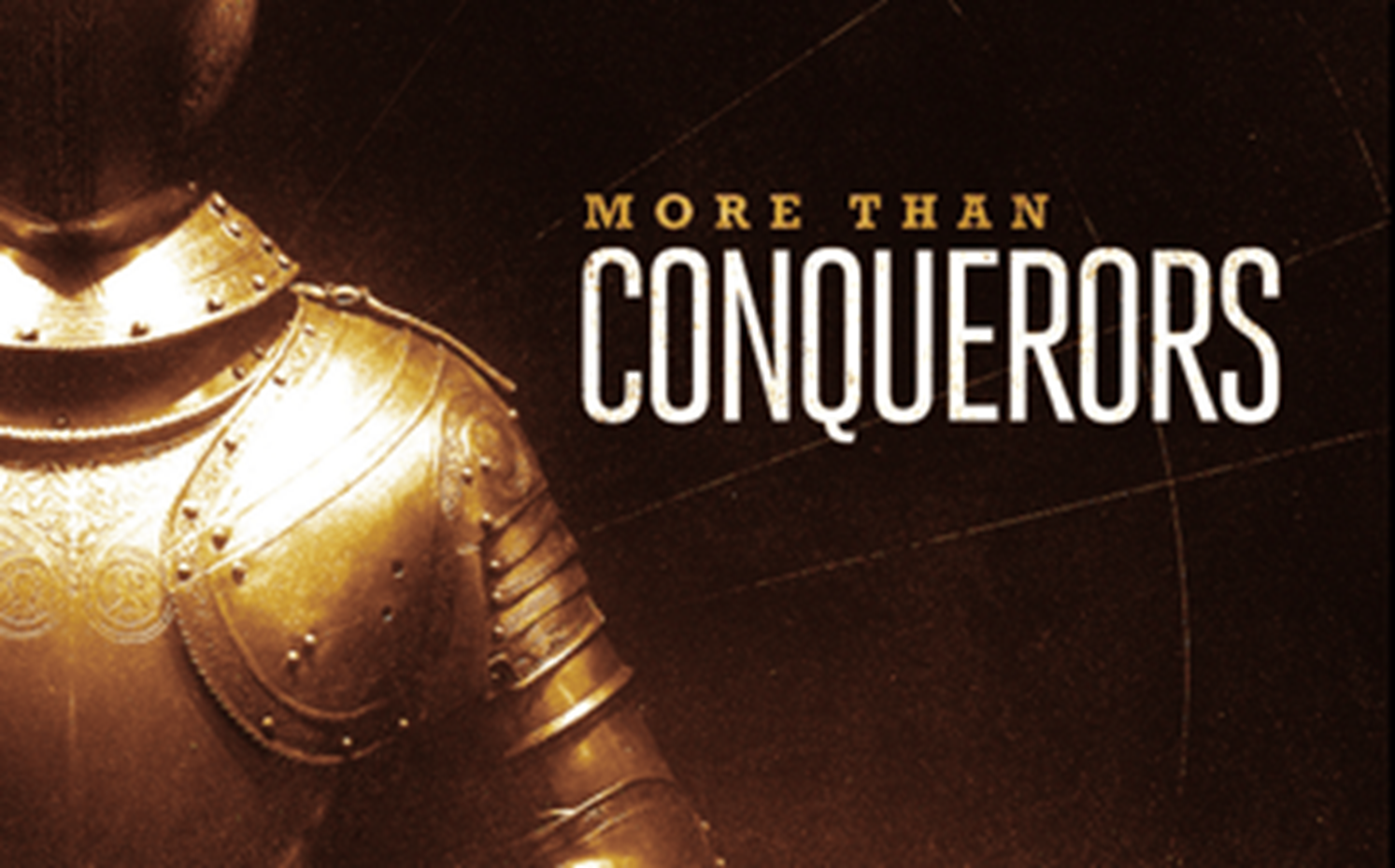 More than Conquerors.    Romans 8
The Love Of God
3. The Objects Of It.
“Us.” He loved us and gave Himself for us (John 3:16). Herein is love, not that we loved God, but that He loved us, and sent His Son to be the propitiation for our sins. Us, even when we were dead in trespasses and sin.
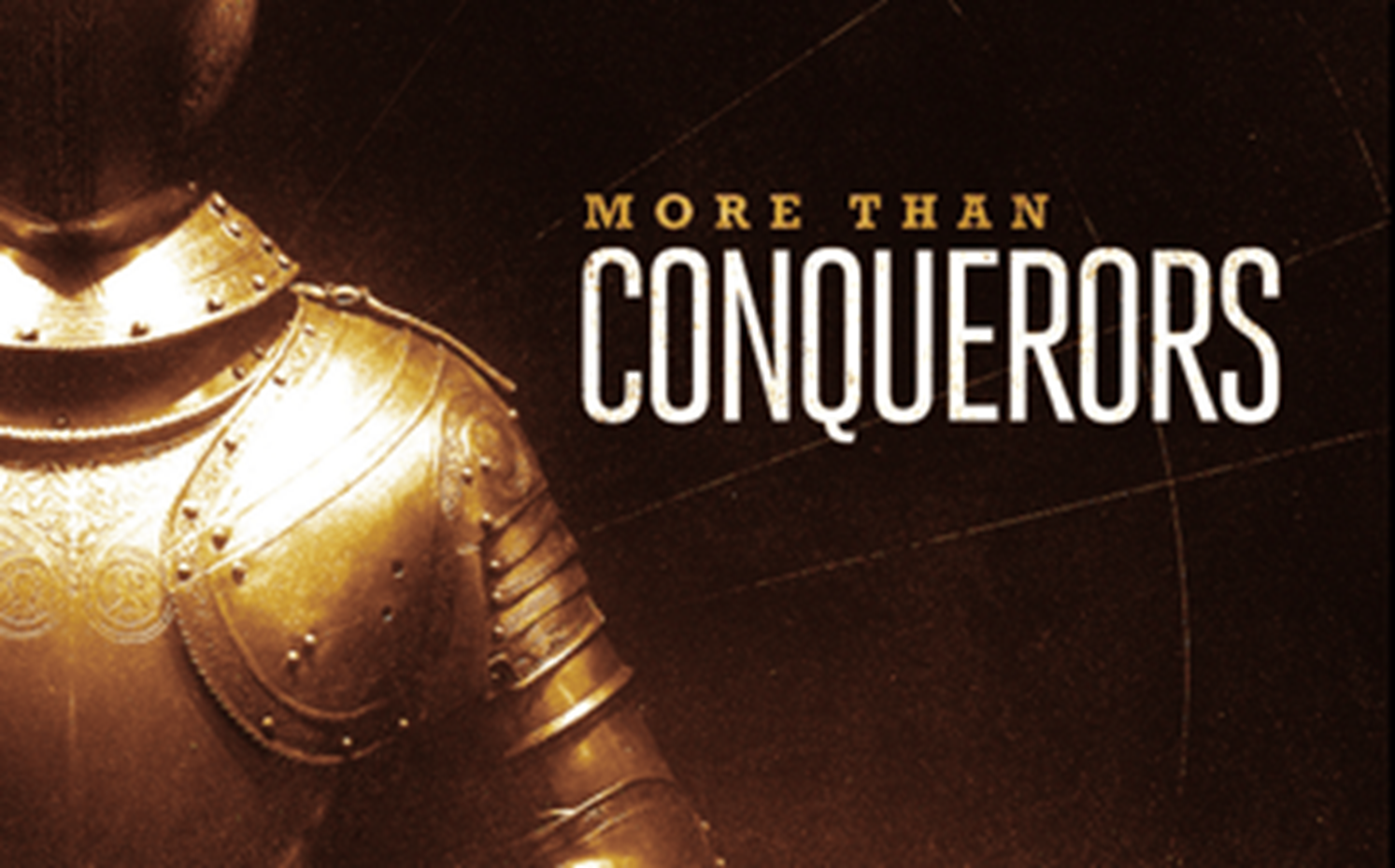 more than conquerors
More than Conquerors.    Romans 8
The Love Of God
4. The Power Of It.
“Neither death,” etc., “shall be able to separate us from the love of God.” “I have loved thee with an everlasting love.” The trifling things of this world may be allowed at times to separate our love from Him, but, nothing can separate from His                            love. His love is stronger than death.
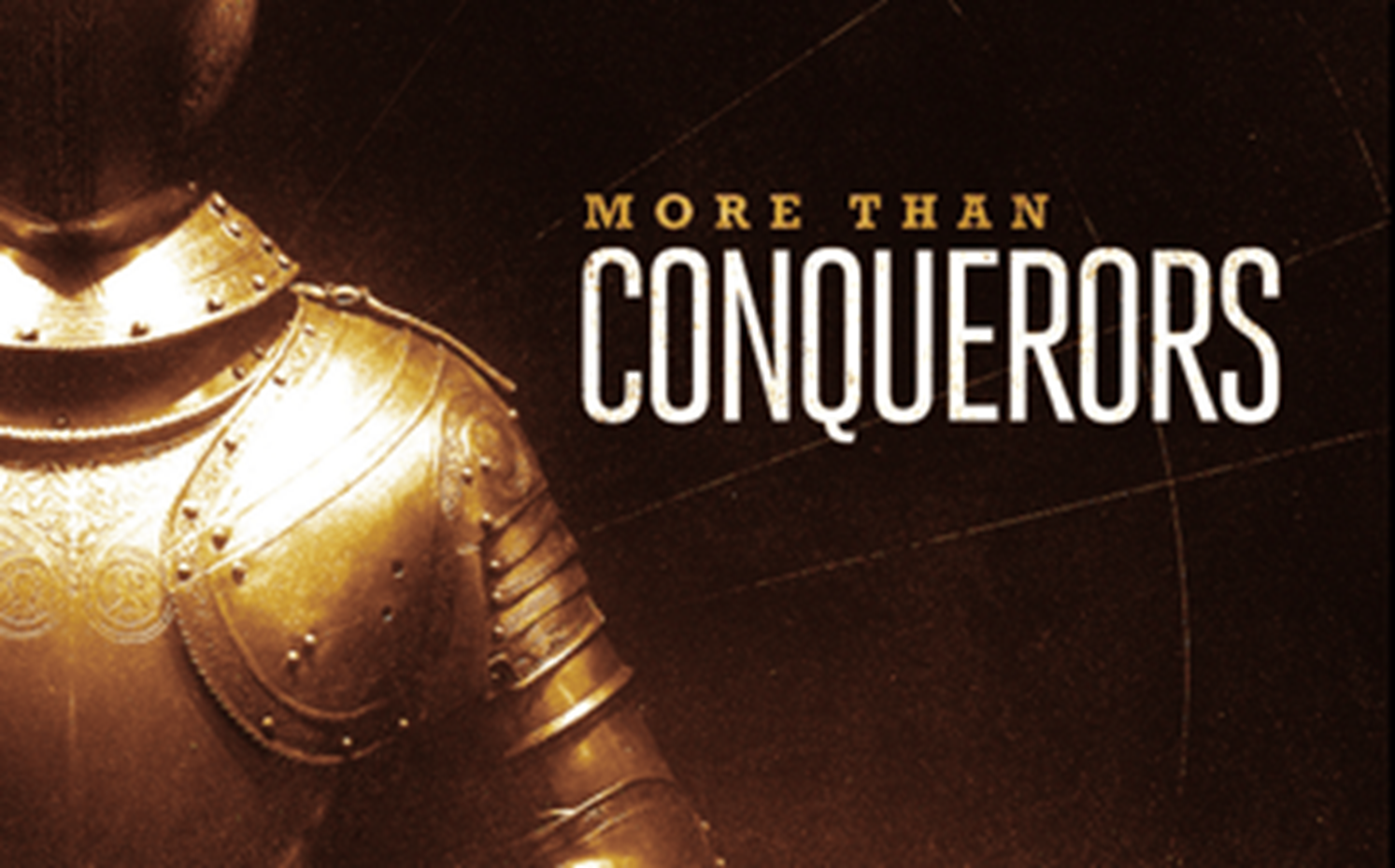 more than conquerors
More than Conquerors.    Romans 8
The Love Of God
5. The Assurance Of It.
“I am persuaded.” It is a great testimony when we can say in truth, “We have known and believed the love that God hath to us” (1 John 4:16).
Having the love of God shed in our hearts, and as those who believe in the infinite and everlasting love of God, this is the secret of a restful, joyful, contented life. “I am persuaded that nothing shall separate me from the love of God, which is in Christ Jesus our Lord.”
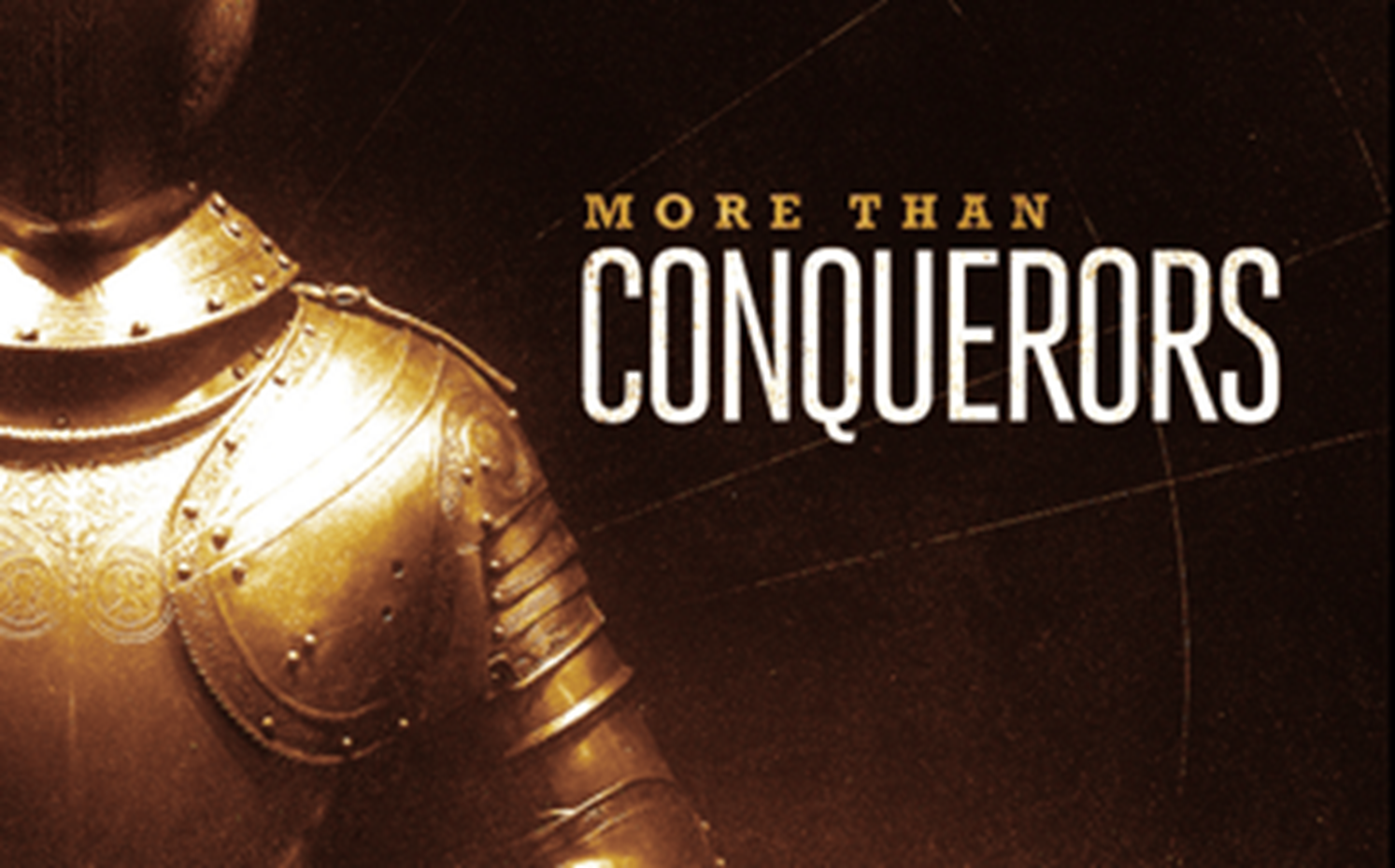 more than conquerors
More than Conquerors.    Romans 8
6. We are to be Conquerors.
Not slaves to the fashions and pleasures of the world, 
but victors for God.
Having been born of God, and overcome the world through faith.
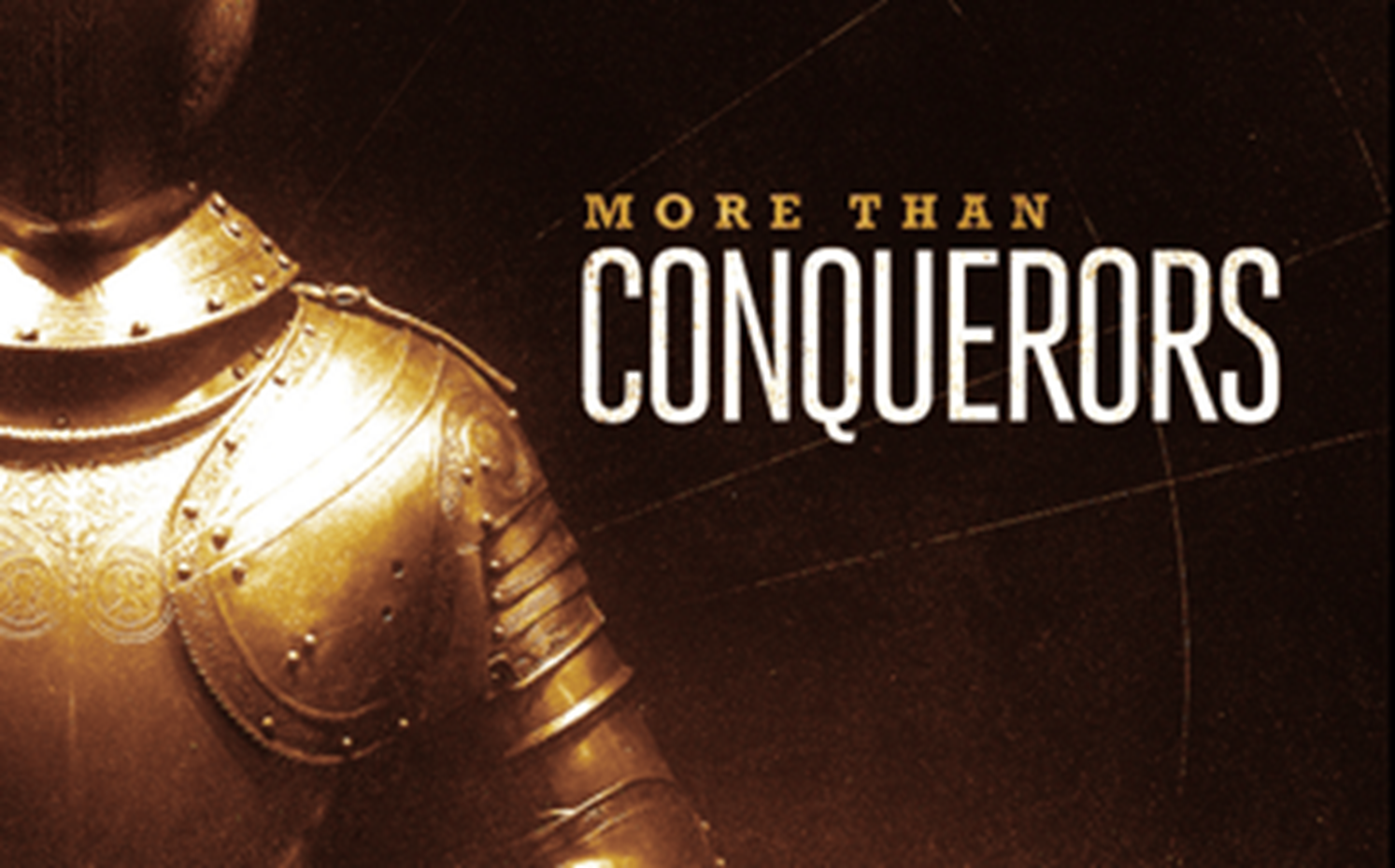 more than conquerors
More than Conquerors.    Romans 8
7. We are Conquerors in the Midst of Suffering.
Tribulation, distress, persecution, famine, nakedness, peril, and sword. All these are still with us, but faith gives the victory. We are always delivered unto death for Jesus’ sake. This present world always keeps in the place of death those who have the life of Jesus in them, but they                                    conquer still, and press on to                          know Him.
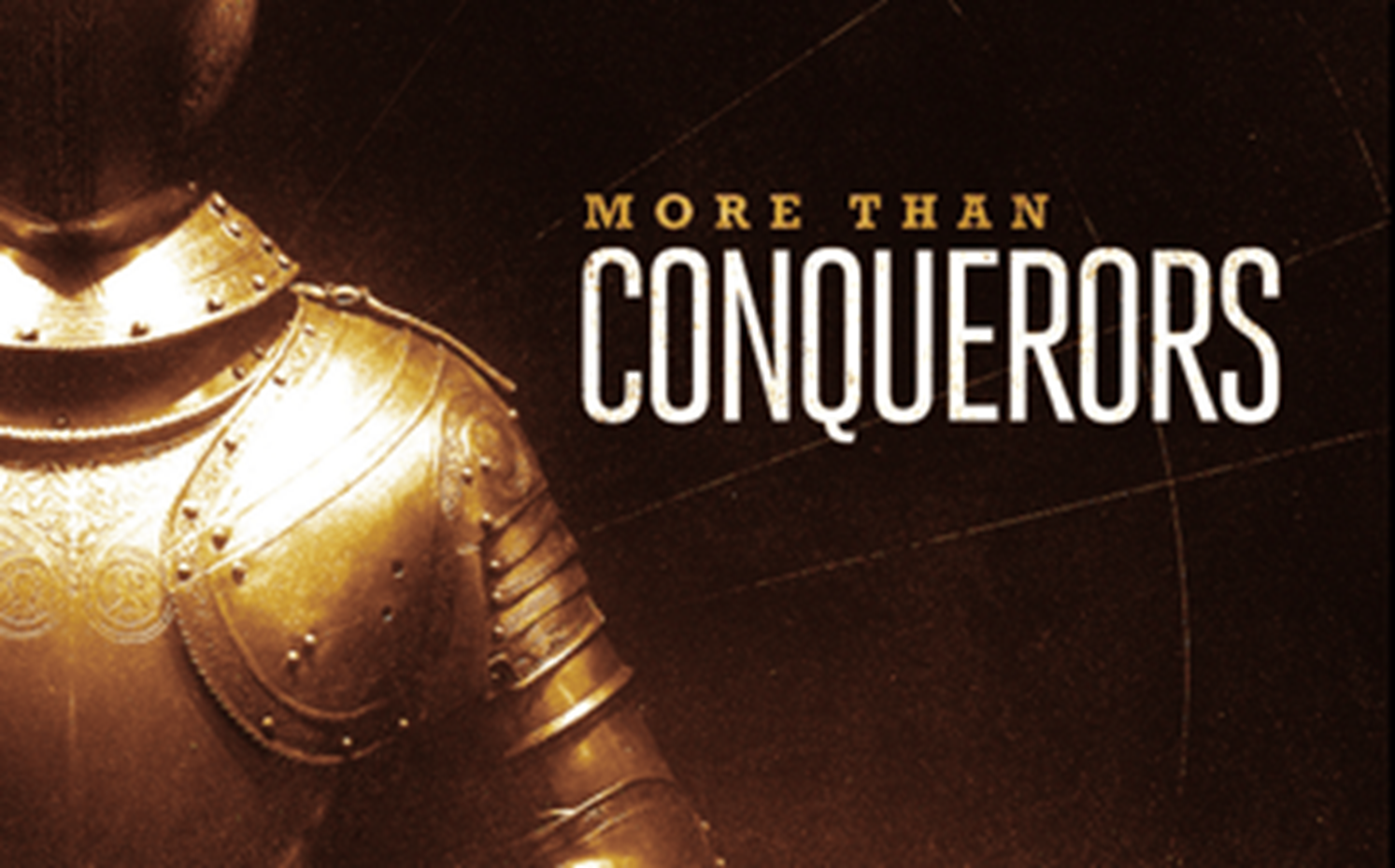 more than conquerors
More than Conquerors.    Romans 8
8. We are More than Conquerors.
Enemies are not only conquered and subdued, but brought as willing servants into the work of the Lord. Saul was more than conquered when he became a preacher of the Gospel he so much hated. Take note of this. To be more than conquerors we must be more than conquered. It is not enough that we be overcome, there must be the willing and entire surrender of ourselves into the                                 hands of God,   to say, to be, and to do                                           all that He may appoint.
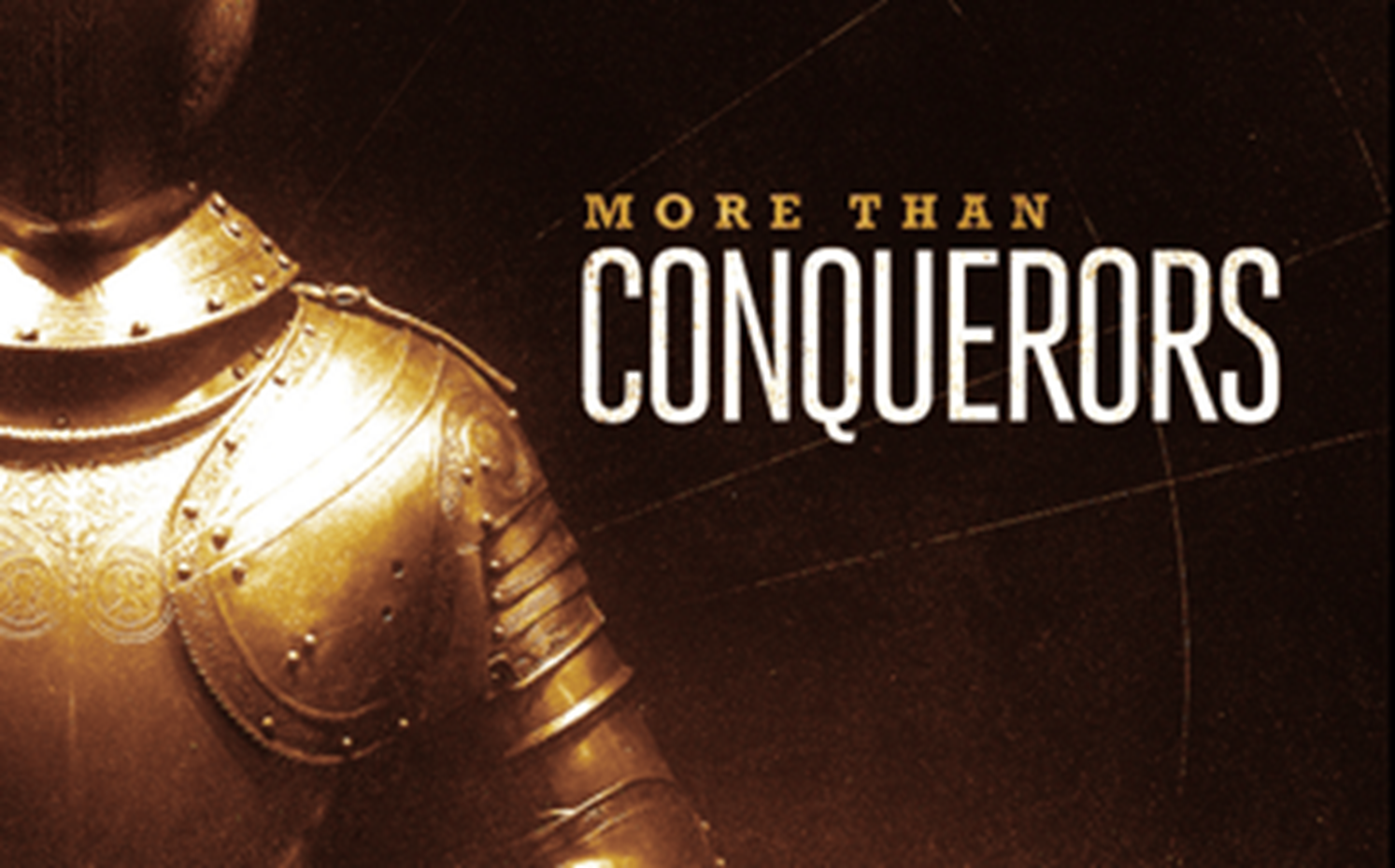 more than conquerors
More than Conquerors.    Romans 8
9. We are More than Conquerors through Him.
In Christ “alone”
more than conquerors
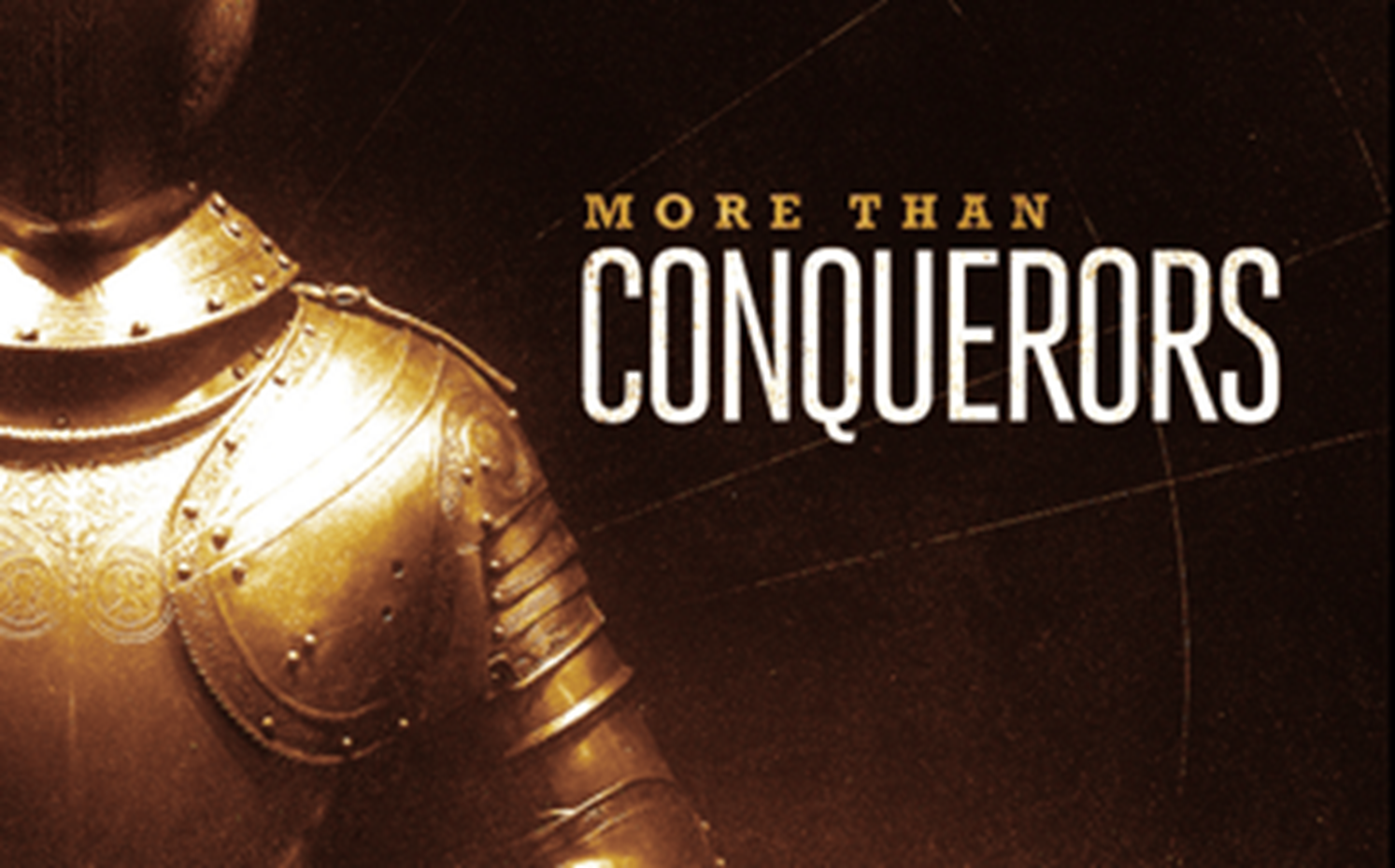